Familiensachen
Rechtsmittel
Allgemeines
wirksam gewordene Entscheidungen dürfen nicht mehr abgeändert werden

nur offensichtliche Schreibversehen können berichtigt werden 

wollen die Beteiligten eine Änderung der Entscheidung erreichen, bleibt ihnen nur ein entsprechender Rechtsbehelf
KG-Ref.AF Carus
419
Familiensachen
Rechtsmittel
§§ 58 ff.
FamFG
Übersicht der Rechtsbehelfe
Beschwerde: gegen alle im ersten Rechtszug ergangenen Endentscheidungen 
(§§ 58 ff. FamFG, 119 I GVG)
OLG 
Ausnahme: in Freiheitsentziehungssachen ist das LG Beschwerdegericht 
	(§ 72 I S.2 GVG)
§ 72 I S.2
FamFG
sofortige Beschwerde (§§ 567 – 572 ZPO)
wenn dies im Gesetz ausdrücklich bestimmt ist
gegen alle Neben- und Zwischenentscheidungen
§ 567-572
ZPO
§ 11 II RpflG
Erinnerung (§ 11 II RPflG) 
gegen Entscheidungen des Rechtspflegers, gegen die nach allgemeinen Vorschriften kein Rechtsbehelf gegeben ist bzw. der Verfahrenswert unter 600,00 € ist und fehlender Beschwerdezulassung (vgl. § 61 FamFG)
§§ 70 ff.
FamFG
Rechtsbeschwerde (§§ 70 ff. FamFG): 
gegen Entscheidungen des Beschwerdegerichts 
BGH
KG-Ref.AF Carus
420
Familiensachen
Rechtsmittel
§ 58 I
FamFG
Beschwerde
Statthaftigkeit 
gegen die im ersten Rechtszug ergangenen Endentscheidungen des AG oder LG in Angelegenheiten des FamFG (§ 58 I FamFG) 
 
dies gilt auch für Ehe- oder Familienstreitsachen
Besonderheiten ergeben sich aus § 117 FamFG
bei Säumnis eines Ehegatten vgl. § 130 FamFG
§§ 172, 130
FamFG
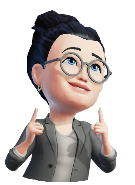 KG-Ref.AF Carus
421
Familiensachen
Rechtsmittel
Einlegung und Begründung
Berechtigung
jeder der durch die Entscheidung unmittelbar in seinen Rechten beeinträchtigt ist
	 (§ 59 I FamFG) 

Antragsverfahren bei Zurückweisung: nur Antragsteller (§ 59 II FamFG)  

Beschwerderecht von Behörden: § 59 III FamFG (z. B. JA, § 162 III 2 FamFG) 
 
Kinder > 14 Jahre = Verfahrensfähig (§ 9 FamFG) = beschwerdeberechtigt (§§ 60, 164 FamFG)
§ 59 FamFG
§ 9
FamFG
Zulässigkeit (§ 61 FamFG) 
in vermögensrechtlichen Angelegenheiten, wenn der Wert des Beschwerdegegen-standes 600,00 € übersteigt bzw. 
Zulassung durch das Gericht des ersten Rechtszugs
KG-Ref.AF Carus
422
Familiensachen
Rechtsmittel
Einlegung und Begründung
§ 64 I FamFG
Einlegung
beim Gericht, dessen Beschluss angefochten wird (§ 64 I FamFG)
§ 64 II S.1
FamFG
Form der Einlegung
Einreichung einer Beschwerdeschrift (§ 64 II S.1 FamFG) oder zu Protokoll der Geschäftsstelle (dies gilt nicht in Ehe- und Familienstreitsachen)
Frist
1 Monat ab der schriftlichen Bekanntgabe des Beschlusses an die Beteiligten (§ 63 I FamFG) 
 
Ausnahme: 2 Wochen (§ 63 II FamFG)
gegen Entscheidungen im Verfahren der einstweiligen Anordnung 
gegen Entscheidungen über Anträge auf Genehmigung eines Rechtsgeschäfts 
kann eine schriftliche Bekanntgabe nicht bewirkt werden, beginnt die Frist spätestens mit Ablauf von fünf Monaten nach Erlass des Beschlusses (§ 63 III FamFG)
KG-Ref.AF Carus
423
Familiensachen
Rechtsmittel
§§ 64 II S.2, 65 FamFG
Inhalt der Beschwerde (§§ 64 II S.2, 65 FamFG)
Bezeichnung der angefochtenen Entscheidung
§ 65 I 
FamFG
Tatsache der Beschwerdeeinlegung
eine Begründung soll erfolgen (§ 65 I FamFG) 
das Gericht kann hierfür eine Frist setzen
§ 65 III 
FamFG
neue Tatsachen und Beweismittel sind zulässig (§ 65 III FamFG)
Besonderheit: Ehe- und Familienstreitsachen – Begründung: 
zwingend notwendig (§ 117 I 1 FamFG) 
an das Beschwerdegericht richten (§ 117 I 2 FamFG) 
Frist: 2 Monate ab Bekanntgabe der Entscheidung (§ 117 I 3 FamFG) 
Fristverlängerung ist möglich (§ 117 I 4 FamFG, 520 II 2, 3 ZPO)
§ 117 
FamFG
KG-Ref.AF Carus
424
Familiensachen
Rechtsmittel
§ 68 FamFG
Verfahrensablauf
die erste Instanz hat grundsätzlich ein Abhilferecht (§ 68 I S.1 FamFG)
Ausnahme: Endentscheidungen (§ 68 I S.2 FamFG) – unverzügliche Vorlage an das Beschwerdegericht
Beschwerdegericht (OLG)
Zulässigkeitsprüfung (§ 68 II FamFG) 
in Ehe- und Familienstreitsachen (§§ 117 I S.3 FamFG, 522 I ZPO)
es gelten die Vorschriften über das Verfahren im ersten Rechtszug
Verfahrenshandlungen aus der 1. Instanz müssen nicht wiederholt werden 
(§ 68 II S.2 FamFG) – z. B. Durchführung eines Termins
eine Übertragung auf den Einzelrichter ist möglich (§ 68 IV S.1 FamFG)
KG-Ref.AF Carus
425
Familiensachen
Rechtsmittel
§ 117 FamFG
Verfahrensablauf
Besonderheiten in Ehe- und Familienstreitsachen (§ 117 II FamFG): 
§§ 514 (VU), 516 III (Rücknahme des Rechtsmittels), 521 II (Frist zur Berufungserwiderung, Stellungnahme auf Berufungserwiderung), 524 I 2, 3 (Anschlussberufung), 527 (Einzelrichter), 528 (Bindung an die Berufungsanträge), 538 II (Zurückverweisung), 539 (Versäumnisverfahren) ZPO gelten im Beschwerdefahren entsprechend 
es gibt keine Güteverhandlung (§ 117 II 2 FamFG)
das Beschwerdegericht entscheidet über die Begründetheit der Beschwerde
es entscheidet grundsätzlich in der Sache selbst (§ 69 I 1 FamFG) 
nur in Ausnahmefällen kommt es zu einer Zurückverweisung an die erste Instanz (§ 69 I 2 FamFG)
§ 69
FamFG
KG-Ref.AF Carus
426
Familiensachen
Rechtsmittel
§ 66 FamFG
Anschlussbeschwerde
ein Beteiligter kann sich der Beschwerde anschließen (§ 66 FamFG)
auch wenn er auf die Beschwerde verzichtet hat oder 
die Beschwerdefrist verstrichen ist
durch Einreichung der Beschwerdeanschlussschrift beim Beschwerdegericht
die Anschließung verliert ihre Wirkung, wenn die Beschwerde zurückgenommen oder als unzulässig verworfen wird
KG-Ref.AF Carus
427
Familiensachen
Rechtsmittel
Anschlussbeschwerde
§ 145 FamFG
Anschlussbeschwerde in Scheidungsfolgesachen
Scheidungsverbund – wird die Endentscheidung durch Beschwerde angefochten, so kann gegen eine andere Folgesache Anschlussbeschwerde eingelegt werden 
(§ 145 I FamFG): 
bis zum Ablauf eines Monats nach Bekanntgabe der Beschwerdebegründung 
 
innerhalb dieser Frist eine Erweiterung des Rechtsmittels oder Anschließung des Rechtsmittels – Verlängerung der Frist um einen jeweils einen weiteren Monat 
(§ 145 II 1, 2 FamFG) – beginnend ab Fristende 
 
durch die Anschließung an die Beschwerde eines Versorgungsträgers kann der Scheidungsanspruch nicht angefochten werden (§ 145 III FamFG)
KG-Ref.AF Carus
428
Familiensachen
Rechtsmittel
§ 70 FamFG
Rechtsbeschwerde
Statthaftigkeit 
Zulassung durch Beschwerdegericht oder OLG im ersten Rechtszug im Beschluss 
(§ 70 I FamFG) 
dies ist der Fall bei grundsätzlicher Bedeutung der Angelegenheit sowie bei Fortbildung oder Vereinheitlichung des Rechts (§ 70 II 1 FamFG)
keine Zulassung notwendig in Unterbringungs- und Freiheitsentziehungssachen (§ 70 III FamFG)
BGH ist an die Zulassung gebunden (§ 70 II 2 FamFG)
es gibt keine Nichtzulassungsbeschwerde
in Verfahren des vorläufigen Rechtsschutzes ist die Rechtsbeschwerde ausgeschlossen (§ 70 IV FamFG)
KG-Ref.AF Carus
429
Familiensachen
Rechtsmittel
Einlegung und Begründung
§ 72 FamFG
Rechtsbeschwerde nur bei einer Rechtsverletzung (§ 72 I FamFG) 
= wenn eine Rechtsnorm nicht oder nicht richtig angewendet worden ist 
mangelnde Zuständigkeit des erstinstanzlichen Gerichts genügt nicht (§ 72 II FamFG)
Einreichung
durch Einreichung einer Rechtsbeschwerdeschrift (§ 71 I 1 FamFG)
§ 71 FamFG
beim BGH (§ 71 I 1 FamFG)
Anwaltszwang (§ 10 IV 1 FamFG)
Fristen
1 Monat ab schriftlicher Bekanntgabe des Beschlusses (§ 71 I 1 FamFG)
KG-Ref.AF Carus
430
Familiensachen
Rechtsmittel
§ 71 FamFG
Inhalt der Rechtsbeschwerde (§§ 71 I S.2, 4, II, III FamFG)
Bezeichnung der angefochtenen Entscheidung
Tatsachen der Beschwerdeeinlegung
mindestens eine beglaubigte Abschrift der angefochtenen Entscheidung soll beigefügt werden
Begründung
1 Monat ab schriftlicher Bekanntgabe des angefochtenen Beschlusses (§ 71 II 1, 2 FamFG)
neue Tatsachen und Beweismittel sind nicht zulässig
KG-Ref.AF Carus
431
Familiensachen
Rechtsmittel
§ 74 FamFG
Verfahrensablauf
Zulässigkeitsprüfung (§ 74 I FamFG) – statthaft, form- und fristgerecht 
nein: Rechtsbeschwerde als unzulässig verwerfen
die Rechtsbeschwerde- und die Begründungsschrift sind den anderen Beteiligten bekannt zu geben (§ 71 IV FamFG)
BGH ist nicht an die geltend gemachten Rechtsbeschwerdegründe gebunden 
(§ 74 III 2 FamFG)
der BGH entscheidet über die Begründetheit der Beschwerde (§ 74 V FamFG) – Entscheidung in der Sache selbst – ausnahmsweise erfolgt eine Zurückverweisung an das Beschwerdegericht oder an die erste Instanz (§ 74 VI FamFG)
liegen die Voraussetzungen für die Zulassung der Rechtsbeschwerde nicht vor bzw. hat sie keinen Erfolg, erfolgt ein Zurückweisungsbeschluss (§ 74a FamFG)
KG-Ref.AF Carus
432
Familiensachen
Rechtsmittel
§ 73 FamFG
Anschlussrechtsbeschwerde
Beteiligter schließt sich der Rechtsbeschwerde an (§ 73 FamFG)
Frist: 1 Monat ab Bekanntgabe der Begründung der Rechtsbeschwerde
Einreichung der Anschlussschrift beim BGH
auch zulässig, wenn auf die Rechtsbeschwerde verzichtet wurde, die Rechtsbeschwerdefrist verstrichen oder die Rechtsbeschwerde nicht zugelassen worden ist
die Anschließung verliert ihre Wirkung, wenn die Rechtsbeschwerde zurückgenommen, als unzulässig verworfen oder zurückgewiesen wird
KG-Ref.AF Carus
433
Familiensachen
Rechtsmittel
Sprungrechtsbeschwerde
rasche Klärung ausschließlich von Rechtsfragen
§ 75
FamFG
Voraussetzungen (§ 75 FamFG): 
Einwilligung der Beteiligten
Zulassung durch den BGH
nicht möglich, wenn: 
bei Vermögensangelegenheiten der Verfahrenswert < 600,00 €
Frist: 1 Monat bzw. 2 Wochen gemäß § 63 FamFG (§ 75 II FamFG)
der Antrag auf Zulassung der Sprungrechtsbeschwerde und die Erklärung der Einwilligung gelten als Verzicht auf das Rechtsmittel der Beschwerde (§ 75 I FamFG)
KG-Ref.AF Carus
434
Familiensachen
Rechtsmittel
sofortige Beschwerde
gegen alle Neben- und Zwischenentscheidungen (z. B. VKH-Entscheidungen, Berichtigungsbeschluss, Anordnung von Zwangsmaßnahmen, Aussetzung des Verfahrens)
Frist: 
2 Wochen ab Bekanntgabe des Beschlusses bzw. 
1 Monat ab Bekanntgabe einer Verfahrenskostenhilfeentscheidung (§ 76 II FamFG, §§ 567 - 572, 127 II - IV ZPO)
sie ist beim Gericht, dessen Entscheidung angefochten wird, einzulegen
§ 76
FamFG
KG-Ref.AF Carus
435
Familiensachen
Rechtsmittel
Einspruch
§ 338
ZPO
möglich in den Familienstreitsachen gegen die Versäumnis(teil)entscheidung (§ 338 ZPO)
Frist: Notfrist von 2 Wochen ab Zustellung des Beschlusses beim Gericht, dessen Entscheidung angefochten wird, einzulegen
Erinnerung
gegen die Entscheidungen des Rechtspflegers, gegen die keine Beschwerde möglich ist (§ 11 II RPflG)
Frist: 2 Wochen ab Bekanntgabe des Beschlusses
Erinnerung ebenfalls gegen den Rechtskraftvermerk bzw. gegen die Entscheidung des UdG möglich (§§ 573, 706 ZPO)
KG-Ref.AF Carus
436
Familiensachen
Rechtsmittel
Registerzeichen beim OLG/KG
UF = Beschwerden gegen Endentscheidungen in Familiensachen 
UFH = Verfahren über Anträge außerhalb anhängiger Beschwerdeverfahren in 	Familiensachen 
WF = sonstige Beschwerden in Familiensachen
…fast geschafft…
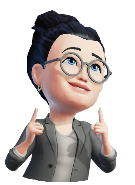 KG-Ref.AF Carus
437